Dôležité upozornenie pre držiteľov vstupeniek 
 
VIP / BUSINESS / SKY BOX
DRESS CODE – SMART CASUAL  ✅ 
Nevhodne oblečený hosť nebude do VIP priestorov vpustený. 
Dresy a šály nie sú vo VIP priestoroch povolené. 

VIP priestory sa otvárajú 2 hodiny pred výkopom. 
Vstup do VIP priestorov sa uzatvára 30 minút po výkope. 

KAŽDÁ, AJ MALOLETÁ, OSOBA SA MUSÍ PREUKÁZAŤ PLATNOU VSTUPENKOU. 
Vstup do VIP zóny sa neodporúča deťom / mladistvým 	       do 15 rokov veku. 
 
Všetky VIP priestory sú nefajčiarske.
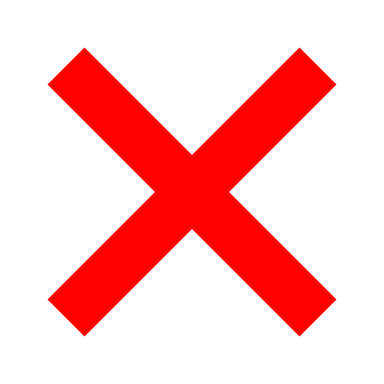 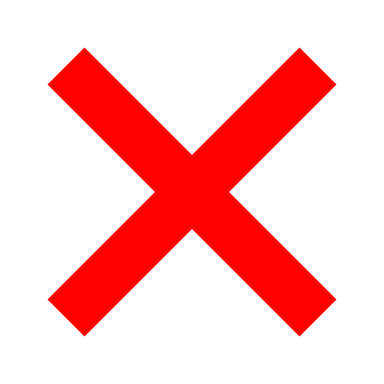